WP 2 
Innovative IPM solutions
for winter wheat-based rotations

Modification/change of sowing date
Members of WP2 PURE project
February, 2015
What are the issues?
Agronomical issues
development of cultivars with resistance to plant pathogens and pests. Cultivars with good competition too weeds to decrease the need for pesticides
Health issues
Less spraying means less exposure to pesticides by farmers
Less risk for pesticide residues in feed, food and drinking water. 
Environmental issues
Less risk for negative impacts from pesticides on the environment  -  water, soil and air (many references)
Economic issues
Alternative methods should be applied  if they can minimize problems with plant pathogens, weeds and pest without causing a significant  yield decrease
Speaker's name
Meeting and date
What are the issues?
Regulatory issues
		- Directive eau cadre framework in France (2015) 
		- Ecophyto 2018 plan
		- Water Framework Directive (applies for all EU Member States)
		- National Action Plan (Germany) 
		- Early sowing is promoted to minimize risk of Nitrogen leaching, early sowing  (before 7th Sept) can replace area with intercropping (in Denmark)

GOAL
We have to identify the possibilities for reducing the dependency on pesticides in sustainable cropping systems
Speaker's name
Meeting and date
[Speaker Notes: Put different examples in diff countries]
PURE project (WP2)Innovative IPM cropping systems designed for winter wheat-based rotations
Trials locations in Europe where IPM cropping systems
were assessed, Pure project (WP2)
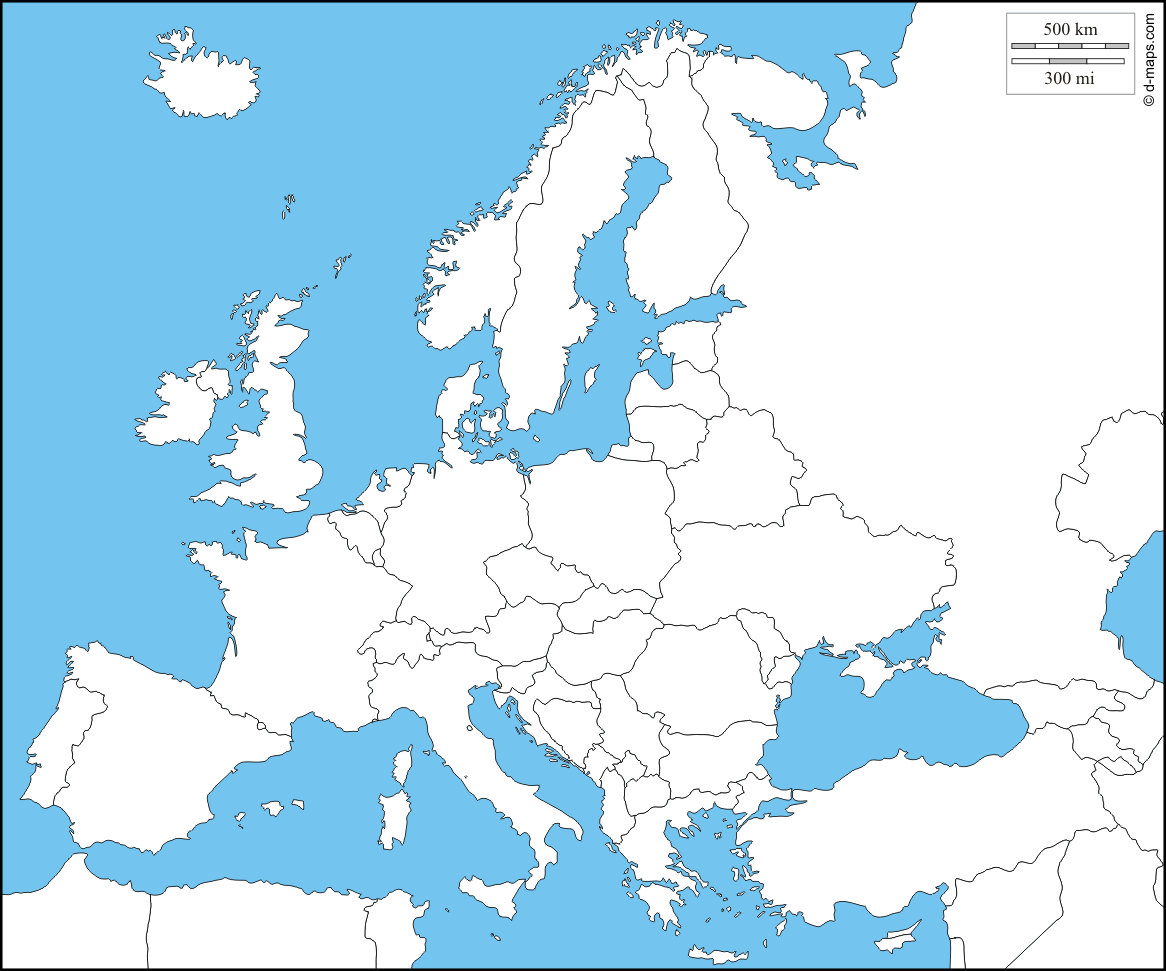 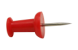 Dundee (UK)
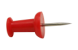 Slagelse (D)
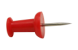 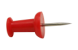 Dahnsdorf (G) Poznan (P)
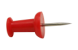 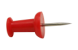 Grignon (F)
Boigneville (F)
Speaker's name
Meeting and date
Different controls against plant pests used in the innovative IPM cropping systems designed for winter wheat-based rotations
pesticides sprayings
Chemical control
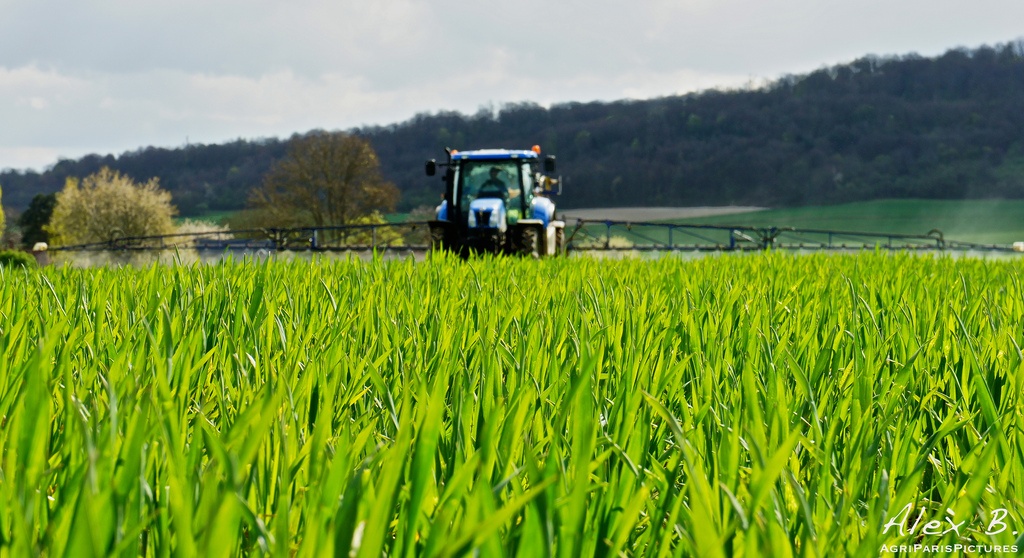 Cultural methods:
modification
of sowing date
Plant PESTS
Genetic control
Different winter wheat varieties
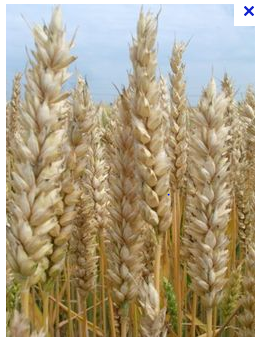 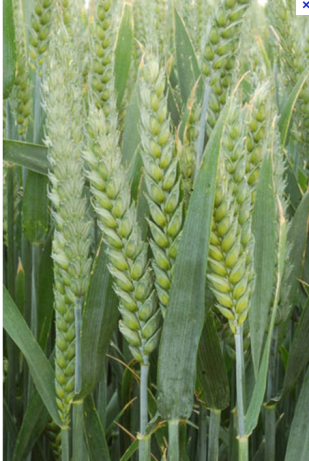 Physical control
Mechanical weeding
Biological control
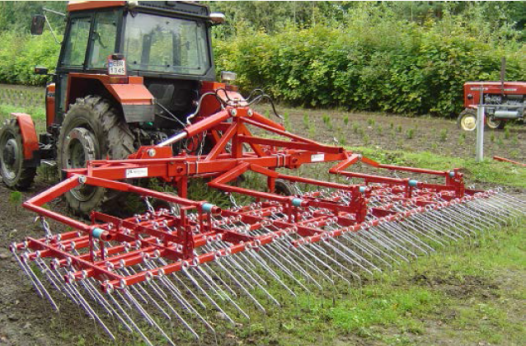 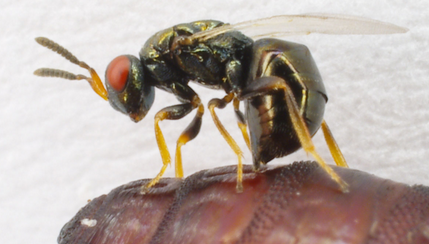 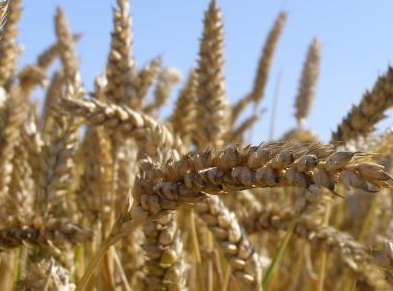 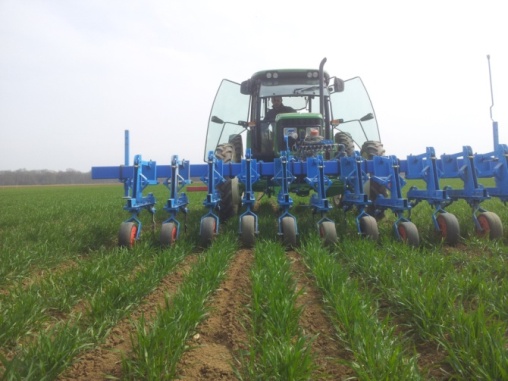 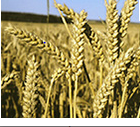 Trichogramma against
Ostrinia nubilalis on maize
Speaker's name
Meeting and date
Strategies to reduce plant pests
Action plan on initial stock
- rotation modifications, tillage practices, …

Pathogens avoidance 
	fostering time lag between pathogens contamination period and crop sensitivity : to delay or to bring forward sowing date

Impact mitigation over crop growth
Increase crop competitiveness (as sowing intercropping, resistance varieties,…)

Remedial actions
When practices are unsuccessful: use mechanical weeding or herbicide
Speaker's name
Meeting and date
[Speaker Notes: Put photos
Tillage
Ras
Intercropping photos (cereal pea) 
Hoe or pesticide spreader]
Modification of sowing date in the different innovative IPM cropping systems (cs) in some WP2 trials to reduce pest impacts
Slagelse (D)

IPM cs1        IPM cs2
WOSR                 WOSR
WW                      WW
SB                        SO
Dahnsdorf (G)

IPM cs1        IPM cs2
M                           M
WW                     WW
WB                      WB
Grignon (F)

IPM cs1        IPM cs2
WFB                     SFB
WW                       WW
WORS                   HE
WW                        TR
SB                          M
                              WW
Poznan (P)

IPM cs1        IPM cs2
WOSR                 WOSR
WW                      WW
SB                         SB
L
L
L
L
E
L
L
L
E = earlier than current practice
L = later than current practice
Crop rotations of on-station experiments. WW=winter wheat, WOSR=winter oilseed rape, SB=spring barley, SO=spring oat, PEA=pea, M=maize, WB=winter barley, WDW=winter durum wheat, BW=buckwheat, SL=spring linseed, ALF=alfalfa, WFB=winter faba bean, SFB= spring faba bean, HE=hemp, TR=triticale
Winter wheat: different sowing dateCase in Poznan (Poland, 2014)
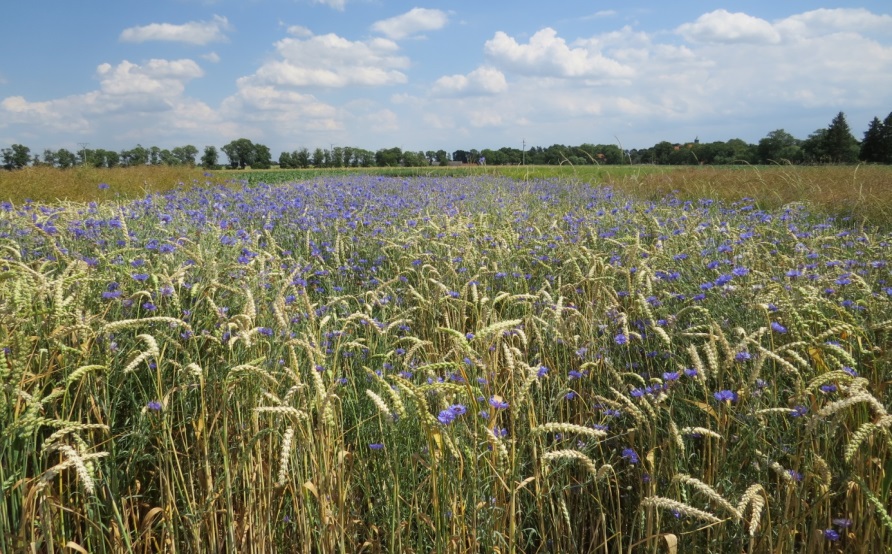 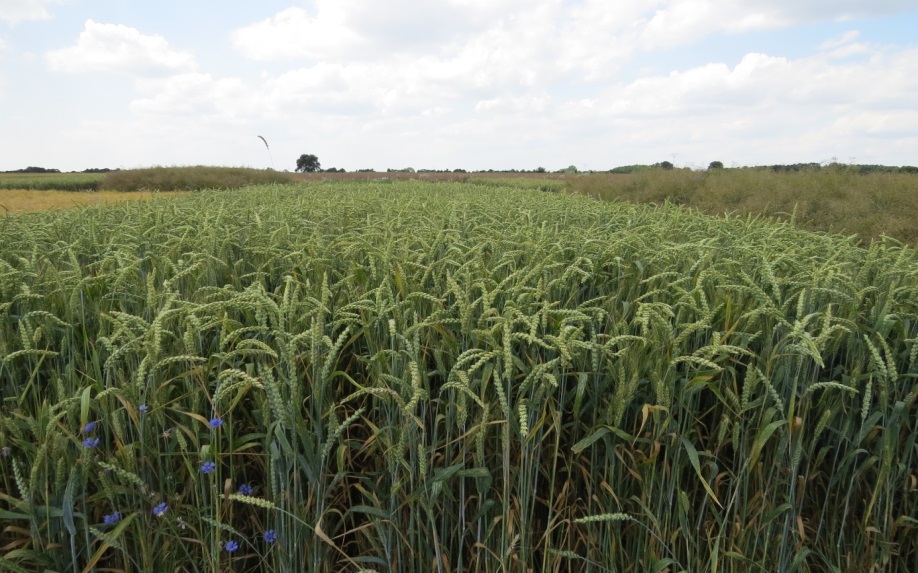 Before harvest , July 2014
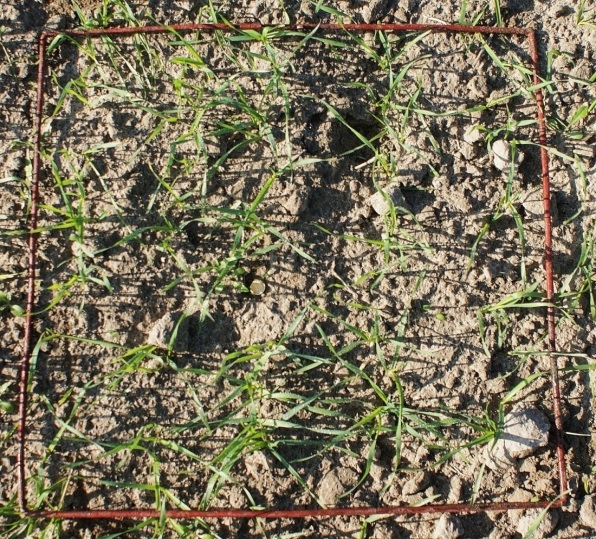 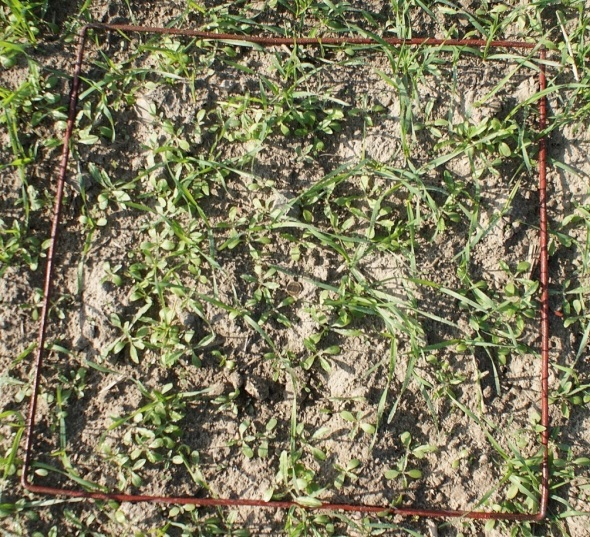 Beginning of spring, March 2014
Current sowing date                                                        Delayed sowing datemore weed germination in autumn                                 lower weed infestation
Speaker's name
Meeting and date
Impacts of sowing date modification
On diseases
reduce potential disease cycle number with late sowing, 
reduce sensitive period of crop with late sowing in winter or early sowing in spring,
increase robustness of plant over contamination period with early sowing of winter oilseed rape.

On weeds
Enhance crop growth competitiveness with early sowing for crops which have high growth before weed emergence, 
Avoiding weeds which have same emergence date than crop sowing with late sowing which allowed false seed-bed 

On insects
To avoid peak period of attacks with late sowing for winter cereals (against aphids) with early sowing for winter oilseed rape (against psylliodes chrysocephala)
Speaker's name
Meeting and date
[Speaker Notes: Put picture of winter oilseed rape crop in autumn]
Most important diseases in winter wheat in the PURE WP2 trials (2011-2013)
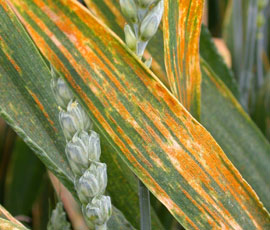 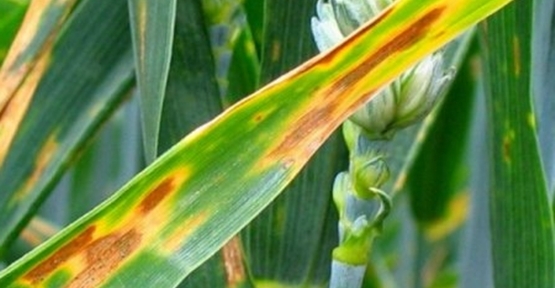 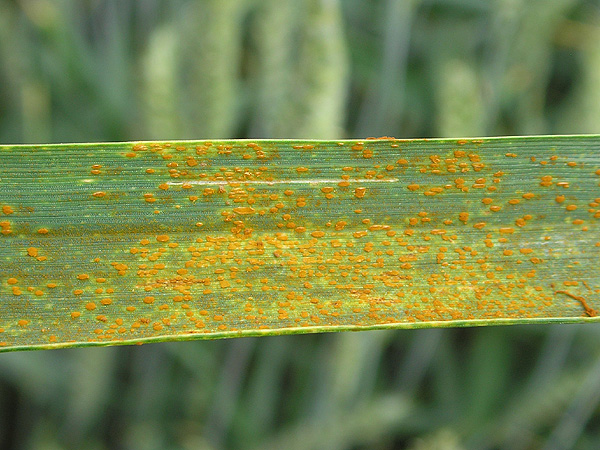 Septoria                           Yellow rust                           Brown rust 
      Mycosphaerella graminicola              Puccinia striiformis                             Puccinia recondite
Disease impacts which could be decreased by modifying sowing date
Speaker's name
Meeting and date
Main Weeds in the PURE WP2 trials in France
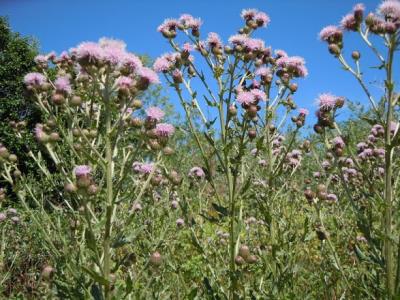 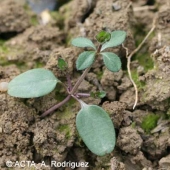 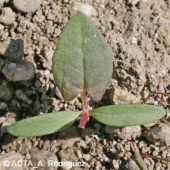 Fallopia convolvulus
Cirsium arvense
Galium aparine
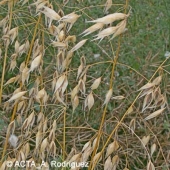 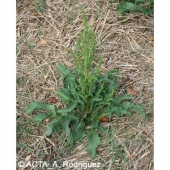 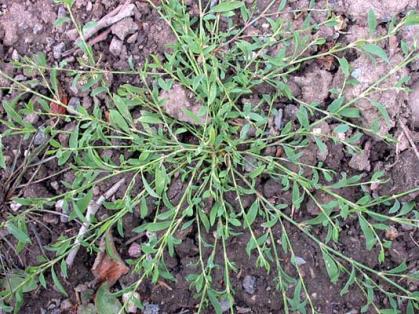 Lolium perenne
Avena fatua - sterilis
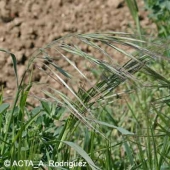 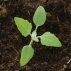 Polygonum aviculare
31/03/2015
Rumex crispus
Bromus sterilis
Chenopodium album
11
Positive and negative effects from none chemical methods, including sowing date, in winter wheat
Dilemmas with early or late sowing in wheatin Denmark
Crops are not just attacked by single pest. Changes in sowing dates can increase or decrease a problem
Early sowing increase problems like: 
Take all, eyespot 
Septoria  
BYDV (aphid transmitted)
Snowmould 


Late sowing increase:
Mildew 
Yellow rust
Risk of slugsattack
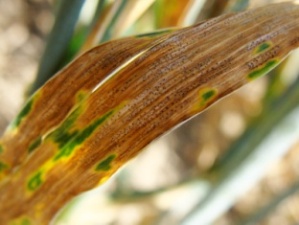 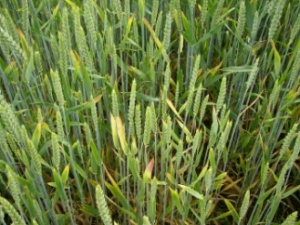 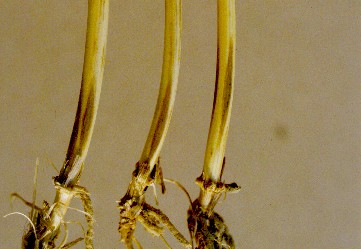 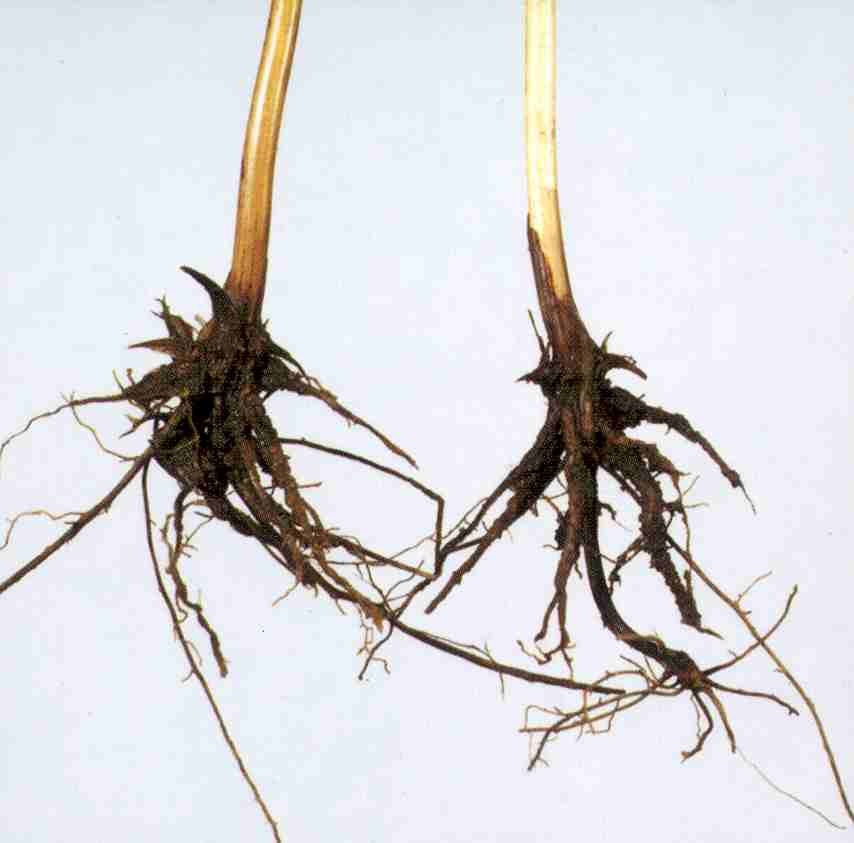 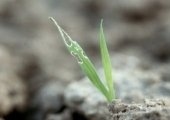 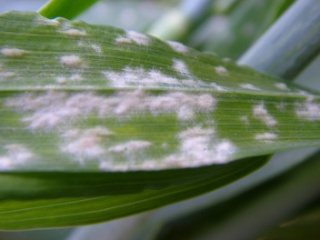 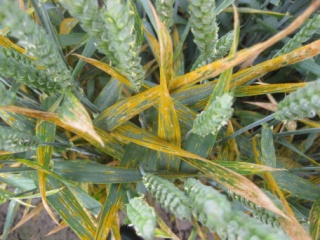 Link between sowing dates and attack of septoria (3513 UK fields)
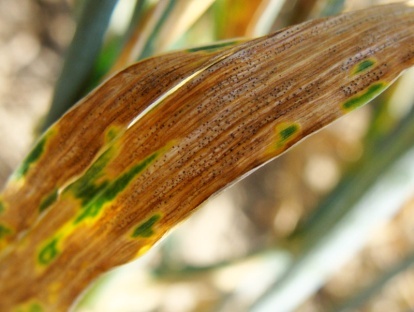 Gladder et al., 2001
Gladder et al 2001
Winter wheat take all. Effect of sowing date
Data from Rothamsted
Sowing times effect on septoria and yield
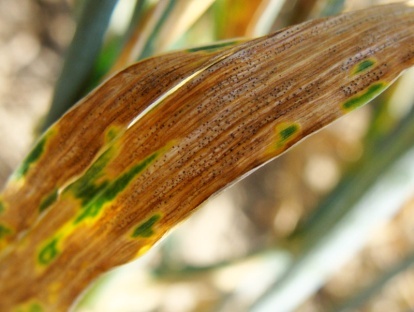 4 trials AU 1993-94
Speaker's name
Meeting and date
Results from innovative IPM cropping systems assessed in the WP2 trials

No result specifically linked to a modification of sowing date because to be efficient this cultural practice has to be combined with other ones as follows
Speaker's name
Meeting and date
To be efficient, strategies and practices have to be combined (1/3)
Classification of combined practices against diseases
Main practices            
Rotation
Variety choice
Variety or species mixtures 
Second practices	
Seed quality
Tillage management
Residue management
Volunteers management
Date and density of sowing
Nitrogen availability management
Additional practices
Biologic control
Chemical control
Speaker's name
Meeting and date
To be efficient, strategies and practices have to be combined (2/3)
Classification of combined practices against weeds
Mains practices            
Rotation
Tillage management
Date of sowing
Second practices	
Seed quality
False seed-bed
density of sowing 
Nitrogen availability management
Variety choice 
Additional practices
Biologic control
Chemical control
Speaker's name
Meeting and date
To be efficient, strategies and practices have to be combined (3/3)
Classification of combined practices against pests
Mains practices            
Rotation
Second practices	
Tillage management
Residue management
Volunteers management
Date of sowing
Nitrogen availability management
Variety or species mixtures 
Additional practices
Biologic control
Chemical control
Speaker's name
Meeting and date
Examples of cultural practices against plant pathogens, weeds and pests
For winter wheat against diseases
Resistant variety or mixture of varieties + late sowing date + decrease of sowing density + decrease of nitrogen fertilization to reduce disease impacts

For winter oilseed rape against diseases and insects
Resistant variety + early sowing date + decrease of sowing density + decrease of nitrogen fertilization to reduce disease (phoma lingam) or insect impacts

For maize or sunflower against weeds
False seed-bed + late sowing date + Competitive variety choice + mechanical weeding
Conclusion
Modification/change of sowing date could be a efficient alternative practice to reduce impact from  different pests,
To be efficient, this practice need to be combined with different others practices,
To reduce pest impacts, it is necessary to act as early as possible to decrease theirs pools
Speaker's name
Meeting and date